Unit 7
What's the highest mountain in the world?
第4课时
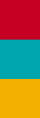 WWW.PPT818.COM
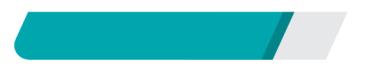 课内基础自测
Ⅰ.根据句意及首字母提示补全单词
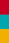 1．There were a lot more b________ forests many years ago.
2．His father works in a zoo. He is a zoo k________．
3．There are some w________ animals living in the forest. People 
       don't see them often. 
4．My mother poured some o________ into the pot. She was going 
       to cook a meal. 
5．There are some baby pandas at the Chengdu R________ Base.
amboo
eeper
ild
il
esearch
Ⅱ.用所给单词的适当形式填空
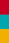 1．After working all night, Kate couldn't stay ________(wake) the 
      next morning.
2．To our __________ (excite), the teacher agreed to take us to the   
      museum. 
3．The boy didn't go to school because of his ________ (ill). 
4．More and more animals are ____________(danger), so we 
     should do something to help them.
awake
excitement
illness
endangered
5．He spent all his free time on the ______________(protect) of the    
      rare animals.
protection
Ⅲ.根据汉语意思完成句子
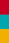 1．在旧社会，许多人死于疾病。
      In the old society, a lot of people ________ ________  ________. 
2．他绊倒了，伤到了胳膊。
      He ________ ________ and hurt his arms.
died          from/of      illnesses
fell            over
3．我认为将来会有更多的超市。
      I think________ ________ ________ more supermarkets in the 
      future. 
4．他们修建这座桥花了整整一年。
      They ________ a whole year ____________ this bridge.
5．飞机晚点了，机场里有很多人在候机。
      The plane is late. ________ ________ many people ________  
      for the plane at the airport.
there           will         be
on/building
spent
There        are
waiting
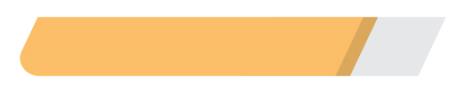 课后巩固提升
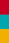 Ⅰ.单项填空
(　　)1.—Here is an old photo of my best friend Rose and me. I      
              was in red.
             —So ________ girl must be Rose.
             A．another       B．other        C．others          D．the other
D
【解析】表示“两者中的另一个”用the other，故选D。
(　　)2.We must realize it's important ___ the endangered animals.
             A．saving          B．to save        C．save              D．saved

(　　)3.I think you should do _____ talking but much more work.
              A．a little more               B．a little less   
              C．much more                D．a lot more
B
【解析】考查句式“It's＋adj.＋to do sth.”的用法。
B
【解析】由句意可知是“应该少说多做”，故选B。
(　　)4.In order to protect the environment, we should stop them     
             from ________ so many trees. 
              A．picking up                 B．cutting down    
             C．throwing away           D．putting out 
(　　)5.President Xi Jinping calls on Chinese people to ________    
             all the food for each meal.
             A．eat up         B．use up        C．pick up           D．cut up
B
A
(　　)6.Jake wasn't looking and ________ straight ________ a tree.
              A．ran; over                             B．ran; to    
             C．walked; into                        D．walked; over
C
Ⅱ.完形填空
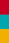 Snow leopards(雪豹) are large cats. They usually weigh between 27 and 55 kg. Some of them can even __1__ 75 kg. They have a __2__ body. It's only 75 to 150 cm from the __3__ to the tail.
        Snow leopards are used to living in cold and high mountains. Their bodies are fat and their fur is __4__. These help them lose __5__ heat(热). Their tails are also very thick. When they sleep, the tails can __6__ their faces. Snow leopards eat whatever meat they
can find. They can kill animals two to four times heavier than __7__．
        Now, snow leopards are endangered and their living places are getting smaller and smaller. Two of the main __8__ are mining(采矿) and climate(气候) change. “However, the snow leopard still has a __9__，” says Dr. Charu Mishra, a researcher.
Cat lovers all over the world celebrate World Snow Leopard Day __10__ October 23rd. They hope that more and more people will know about these beautiful animals and help improve their situations.
(　　)1.A.reach       B．stop          C．miss         D．leave


(　　)2.A.long        B．short         C．tall          D．weak


(　　)3.A.head        B．leg          C．foot          D．arm
A
【解析】句意：它们中有一些甚至会达到75公斤。reach意为“达到”。故选A。
B
【解析】下文“It's only 75 to 150 cm…”表明它们的身体很短，故选B。
A
(　　)4.A.thin        B．thick         C．new          D．old


(　　)5.A.much       B．fewer        C．more         D．less


(　　)6.A.hurt        B．wake         C．protect       D．shake
B
【解析】上句“Snow leopards are used to living in cold and high mountains.”表明它们住在寒冷的高山上，为了保暖，应该有较厚的毛皮，故选B。
D
【解析】由上题可知，较厚的毛皮有助于它们流失更少的热量，heat是不可数名词，故选D。
C
【解析】由“Their tails are also very thick.”可知，在睡觉的时候，尾巴可以保护脸，故选C。
(　　)7.A.itself       B．himself       C．yourselves     D．themselves

(　　)8.A.reasons   B．names        C．answers         D．replies


(　　)9.A.future      B．room           C．problem        D．weight
(　　)10.A.in           B．on                 C．for                 D．at
D
【解析】句意：它们可以杀死比它们自己重二到四倍的动物。故选D。
A
【解析】雪豹居住的地方变得越来越小，采矿和气候变化是两个主要的原因。故选A。
A
B
【解析】在具体某一天前面用介词on，故选B。
Ⅲ.阅读理解
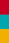 1970 was World Conservation(保护) Year. The United Nations wanted everyone to know that the world was in danger. They hoped something could be done.
        Here is one example of the problem. At one time there were 1，300 kinds of plants in Holland(荷兰), but now only 866 are left. The others have been destroyed(毁灭) by modern people and their science. We are polluting earth, air, water and everything around us.
We can't live without these things. If things go on like this, we shall destroy ourselves.
        What will happen in the future? Perhaps it's more important to ask “What must we do？” More and more young people have known this. Many of them are helping to save our earth. For example, they plant trees. In a small town in the United States a large group of girls cleaned the banks of 11 kilometers of the river. Young people may hear about conservation through a song called
No one's going to change our world. It was made by Cliff Gichard and other singers. The money from it will help to conserve tigers, elephants and pandas on the earth.
(　　)1.The United Nations hoped something could be done_____．
              A．to conserve the world         B．to change the world
             C．to develop the world            D. to destroy the world
(　　)2.Why aren't there so many plants in Holland now?
             A．Because people there don't need so many plants.
             B．Because people there want to destroy themselves.
             C．Because little conservation has been done there.
             D．Because people need more land to live on.
A
C
(　　)3.How many kinds of plants have been destroyed in Holland?
              A．1，300.       B．2，166.        C．866.        D．434.
(　　)4.We shall destroy ourselves if we go on ________．
              A．planting trees and flowers 
             B．polluting earth, air and water around us
             C．saving the world
             D．helping to conserve tigers, elephants and pandas
D
B
Ⅳ. 根据短文内容及首字母提示完成短文
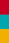 Dear Mr. President，
        I have been doing a project at school recently about animals in danger. I think their living 1.c________  are terrible in China. I am writing to you to suggest 2.w________ we should do to help protect animals.
        I feel so 3.s________ for the giant panda. It's one of the most popular animals in the world and it's a 4.s________ of China.
onditions
hat
ad/sorry
ymbol
We've learned that pandas mainly live on bamboo. I think we should try to do more to 5.p________ people from destroying their forests.
        Another animal we should try to protect is the Chinese alligator(扬子鳄). They live in some 6.a________ of eastern China, and now the water there isn't 7.c________ enough for them to live in. The government should stop factories from 8. p________ the lakes and rivers.
revent
reas
lean
olluting
If we protect these beautiful animals in China, more people may want to visit China to see them. They could be an important 9. t________ attraction. It would be good if more people came to visit our beautiful country, 10. e________ some quieter places in the country.
        I hope you will encourage more people to think about such an important subject.
                                                                                     Yours sincerely，
                                                                                           Huang Jing
ourist
specially